Rangeland management
Second stage
2022
What is Rangeland ?
Rangeland: It is uncultivated land dominated by native plants: grasses, grass-like plants, forbs, or shrubs.

Rangeland management: the science and art of obtaining maximum livestock production from rangeland with conserving land resources (plants, animals, soil and water).
Tools of Rangeland Management
Fences
Number of livestock
Species of livestock
Weed control
Fire
What is rangeland good for?
Livestock production
Wildlife habitat
Water
Native plant products
Recreation
Open space
Types of Rangeland Plants
Grasses
Grass-like
Forbs
Shrubs
Grasses:
Cover more than 1/5th of the earth’s land surface 
Jointed stems.
Stems are hollow between the joints (nodes)
Leaves are in 2 rows along the stem
Veins in the leaves are parallel
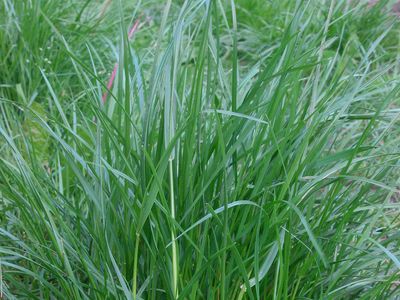 Stages of grass growth
Vegetative 
Growth of leaves
Elongation
Lengthening of stem internodes, also called jointing
Boot stage is the end of elongation
Reproductive
Development of seedhead and seed
Grass-like Plants
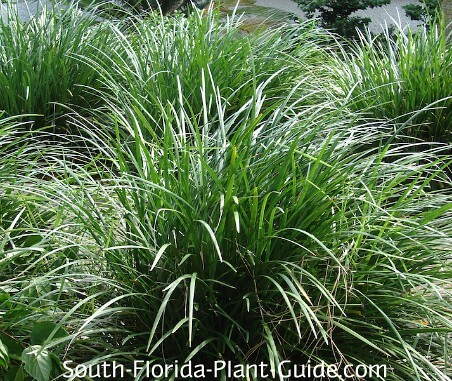 Look like grasses but have solid stems without joints
Stems are often triangular
Veins in the leaves are parallel
Includes sedges
Forbs:
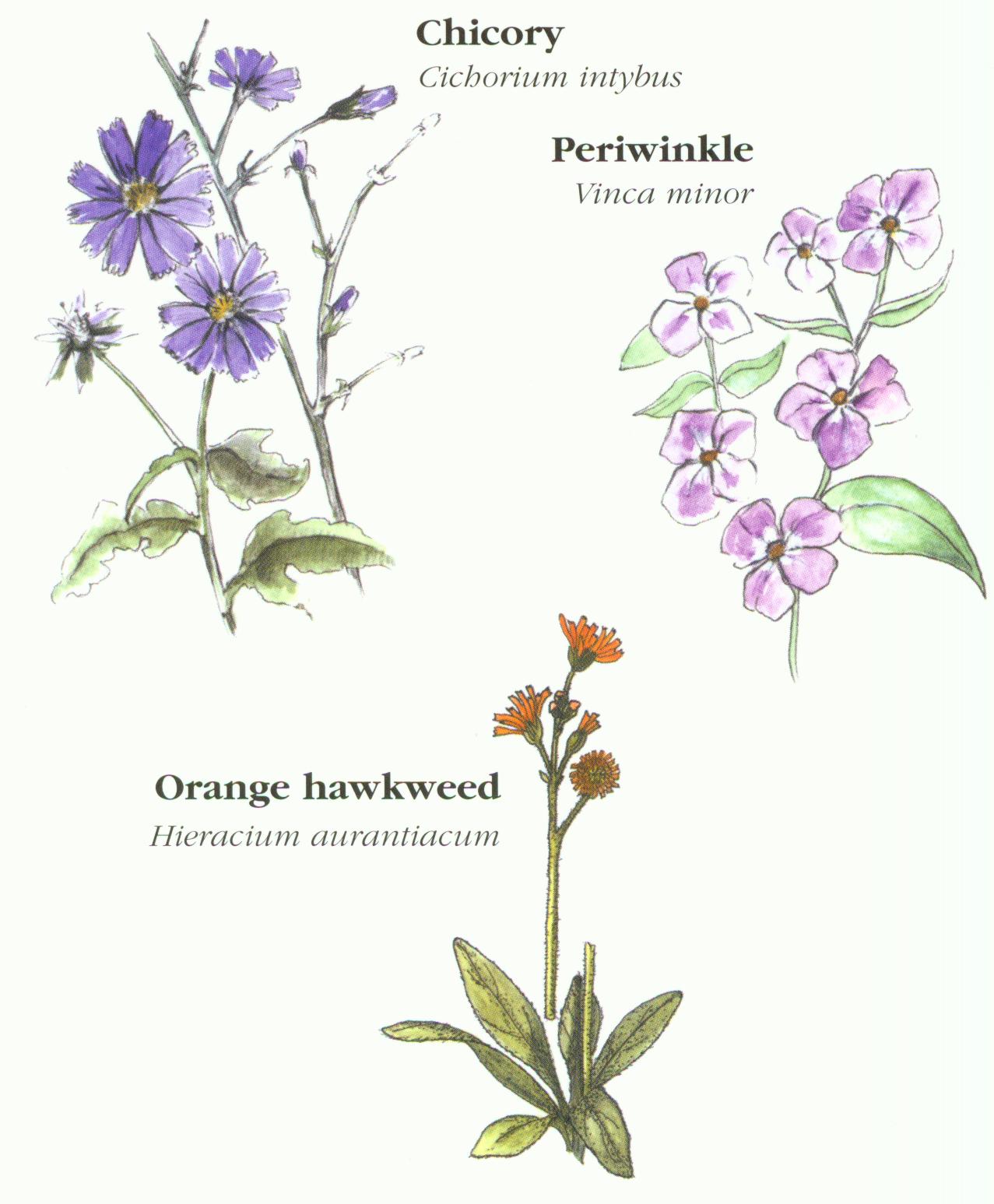 Herbaceous plants
Broad leaves and showy flowers
Above-ground growth dies back each year
Veins in the leaves are net veins 
although some forbs have veins that are parallel
Shrubs:
Woody plants with several main stems, usually have broad leaves
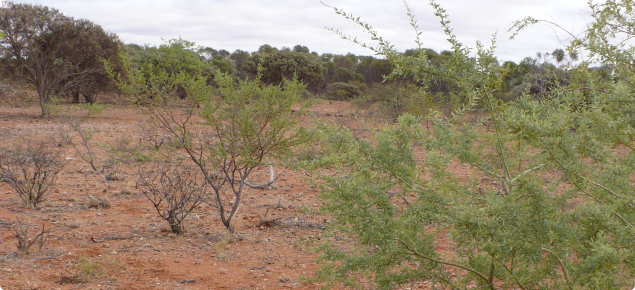 Plants categorize according to:
growth form
life span 
season of growth
origin
forage value
Life Span:
Length of time from the beginning of development to death of the plant
Annuals – live for one growing season
Winter annuals
Summer annuals
Biennials – live for two growing seasons
Perennials – live from one year to the next
Winter Annuals
Summer Annuals
Biennials
Perennials:
Seasons of Growth
Cool Season

Make most growth in cool weather of spring and fall
Flower mostly in early summer
Provide spring/fall forage at lower elevations and summer forage at high elevations
Adapted to cool, wet conditions
Warm Season

Make most growth in warm summer periods
Flower from mid-summer to early fall
Provide forage in summer months
Adapted to hotter, drier conditions.
Forage Value: How well a plant provides nutrients to grazing animals
High – plants that are nutritious, palatable, and produce abundant forage
Medium – plants that provide adequate nutrition if eaten
Low – plants that do not provide adequate nutrients
Poisonous - contain natural plant compounds that are toxic or poisonous to herbivores
Thanks for your attention